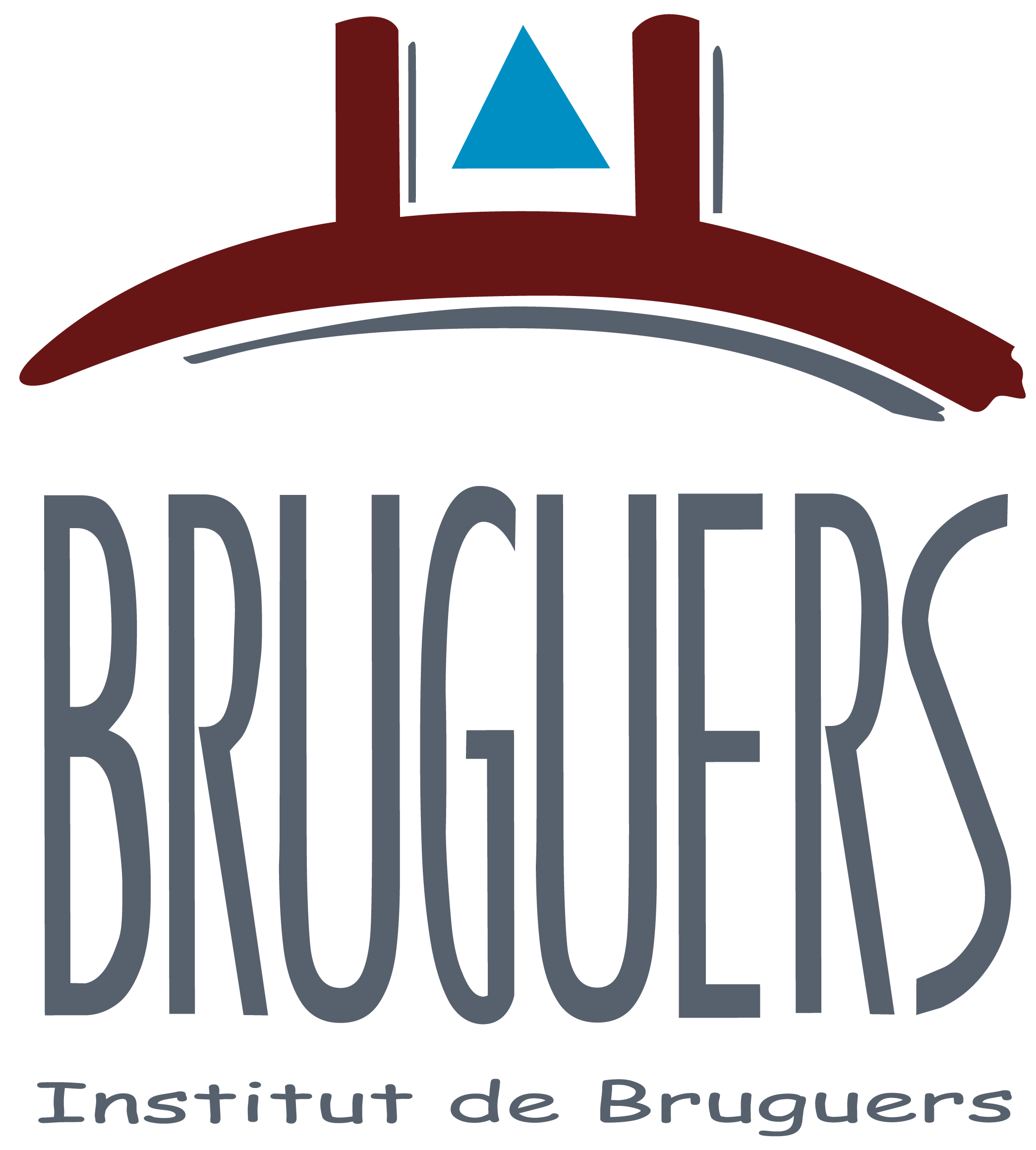 PRESENTACIÓ CLICKEDU
FAMÍLIES
Clickedu
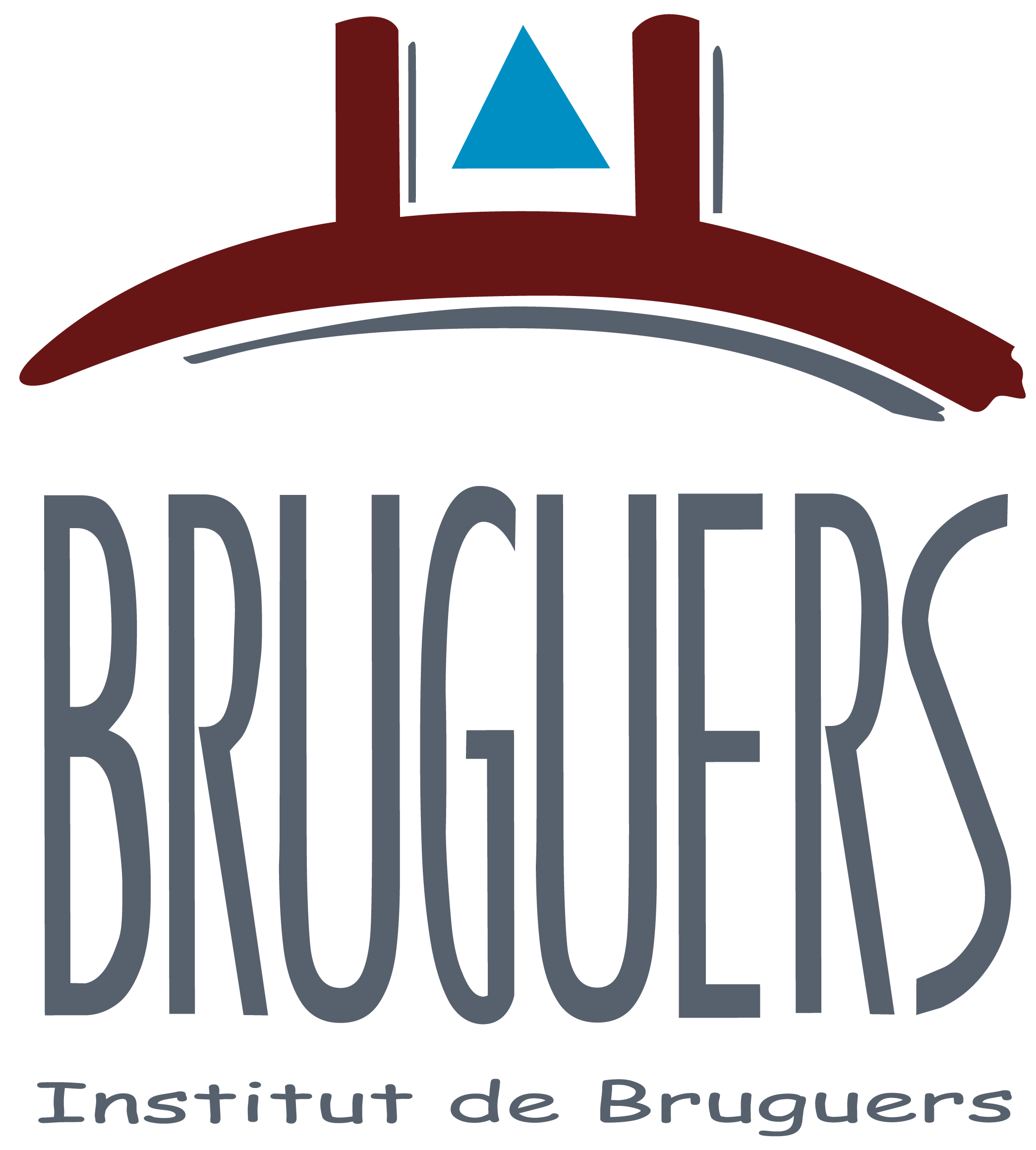 Que ens ofereix als centres educatius:
Gestió acadèmica ordenada:
Sessions de classe.
Llistes d’alumnes.
Incidències de tot tipus.
Avaluacions.
Tutories amb la família.
Lloc on penjar recursos.
Etc……
Clickedu
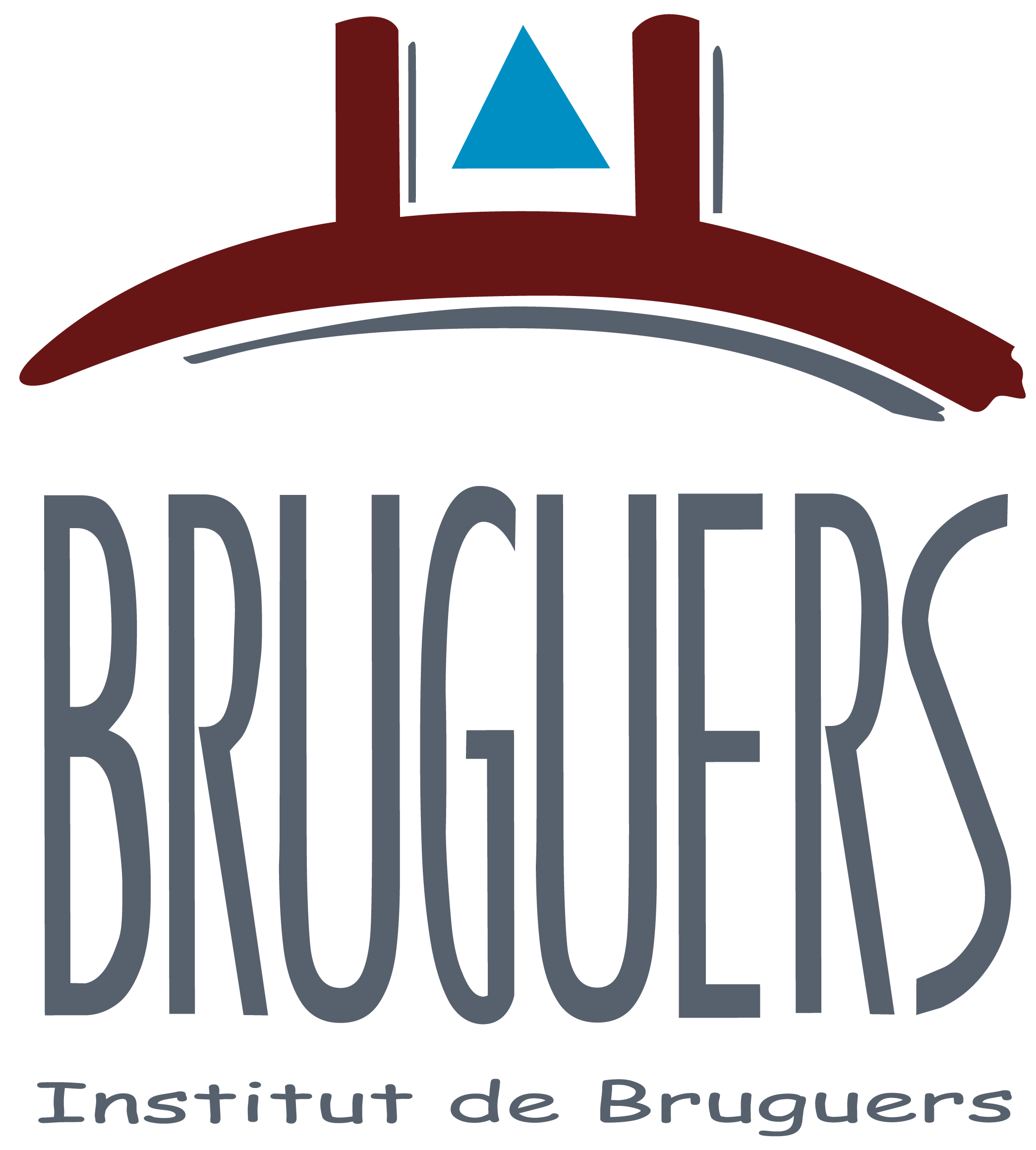 Que ofereix als pares:
Comunicació:
Converses amb el tutor.
Consultar quines assignatures imparteix cada professor.
Horari.
Etc…
Control:
Ítems avaluatius (notes de: exàmens, treballs, deures…)
Absències i retards. 
Realització de deures i treballs.
Accès al Clickedu
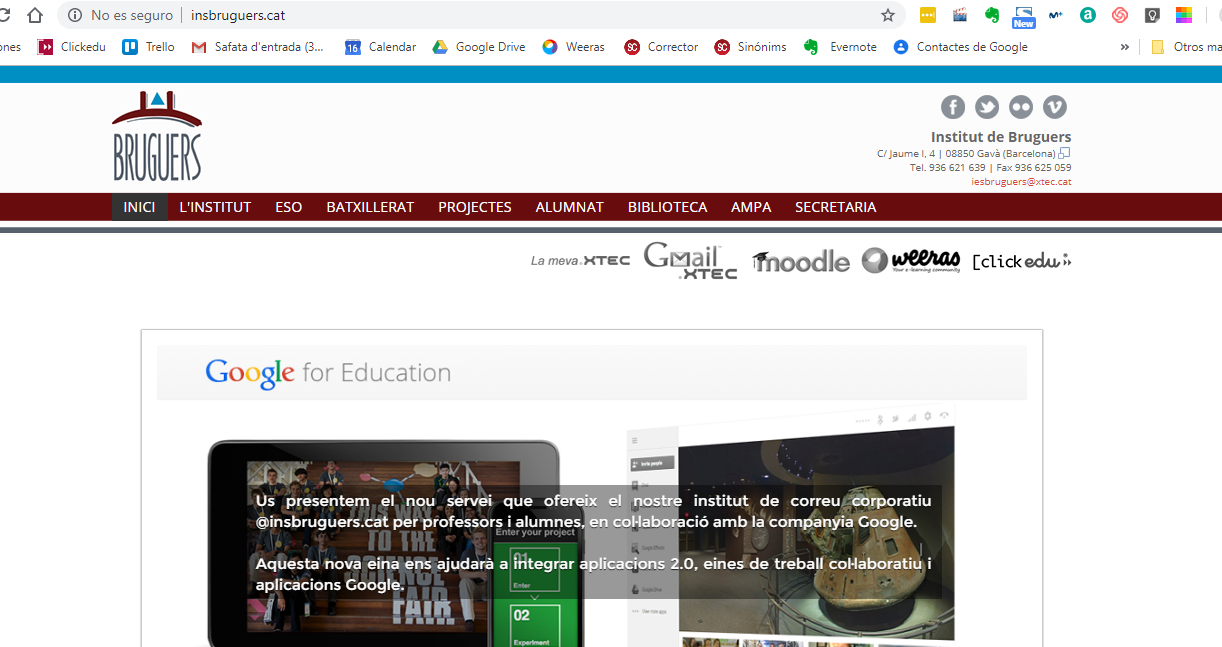 Accès al Clickedu
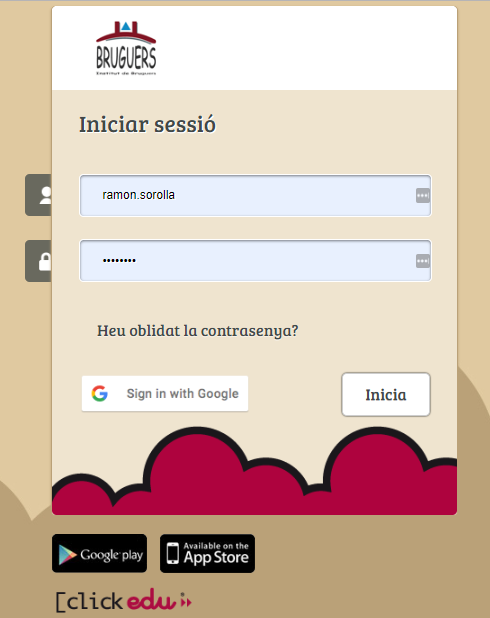 Pantalla Inici Clickedu
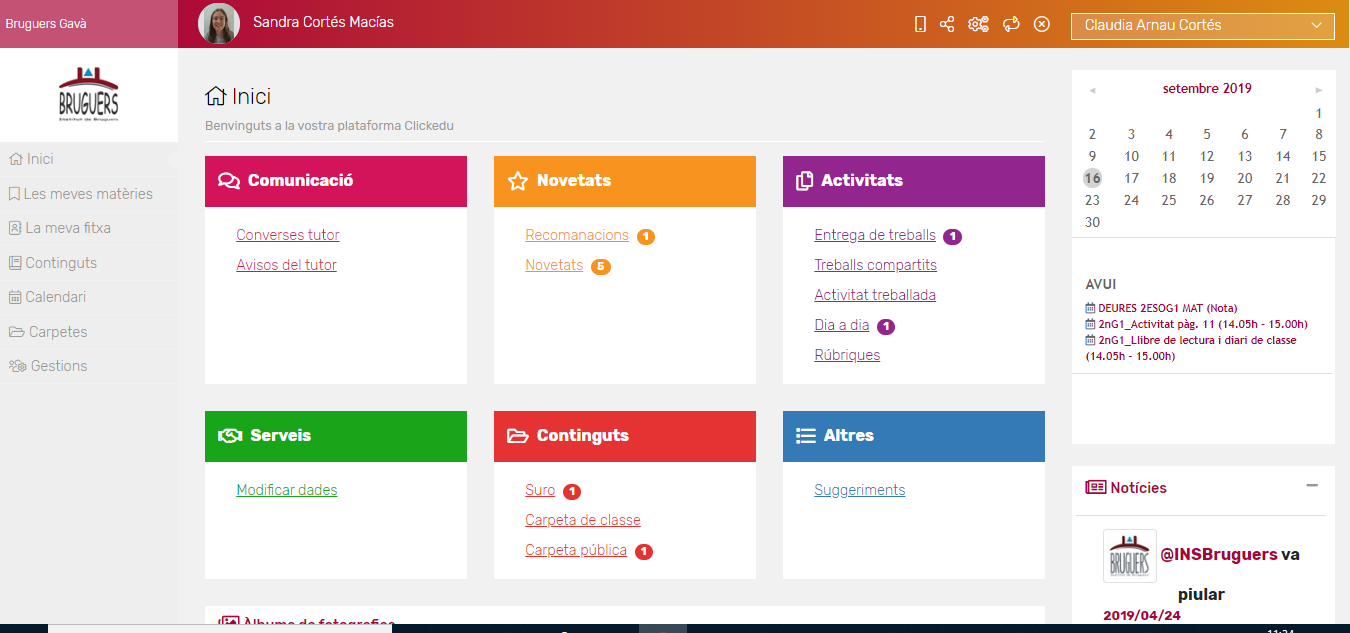 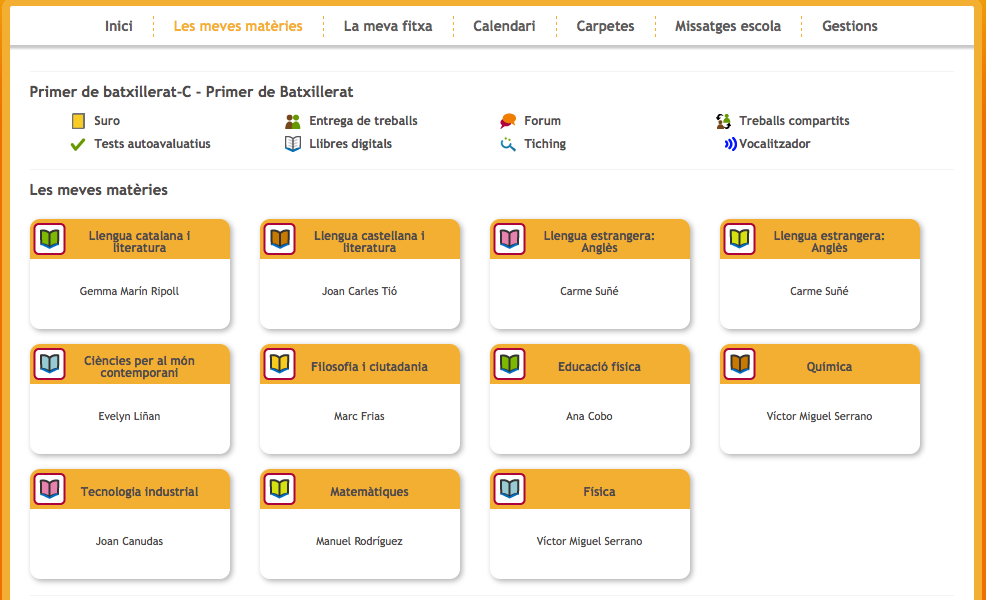 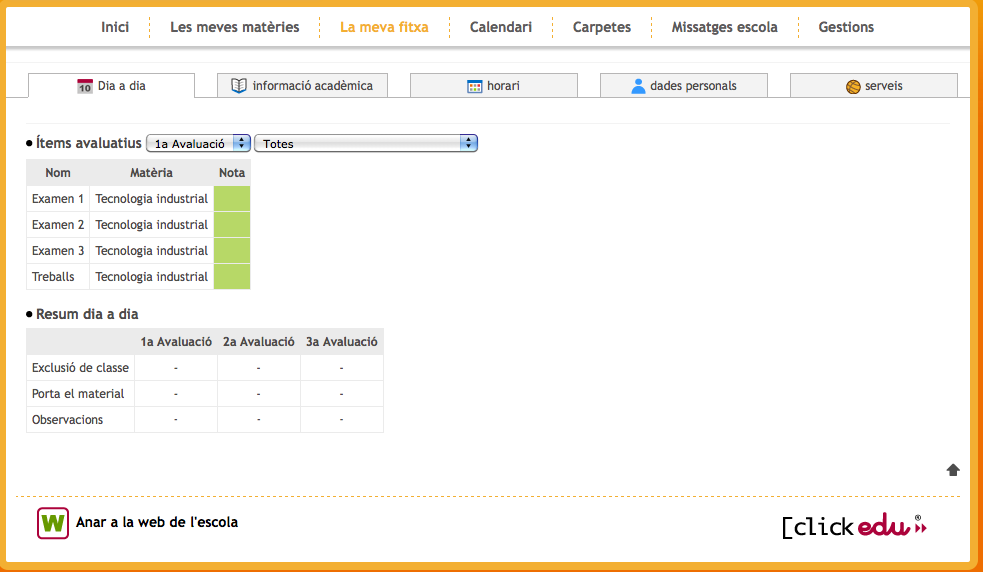 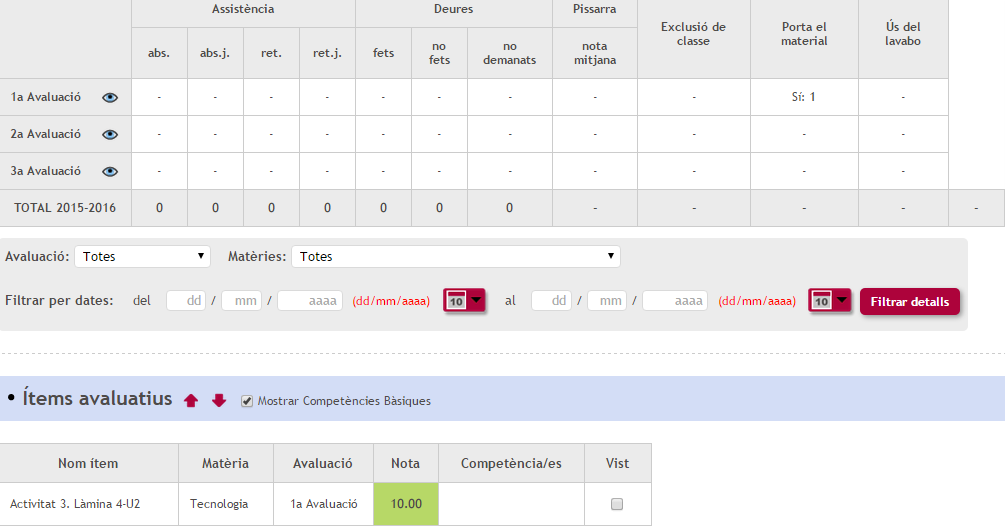 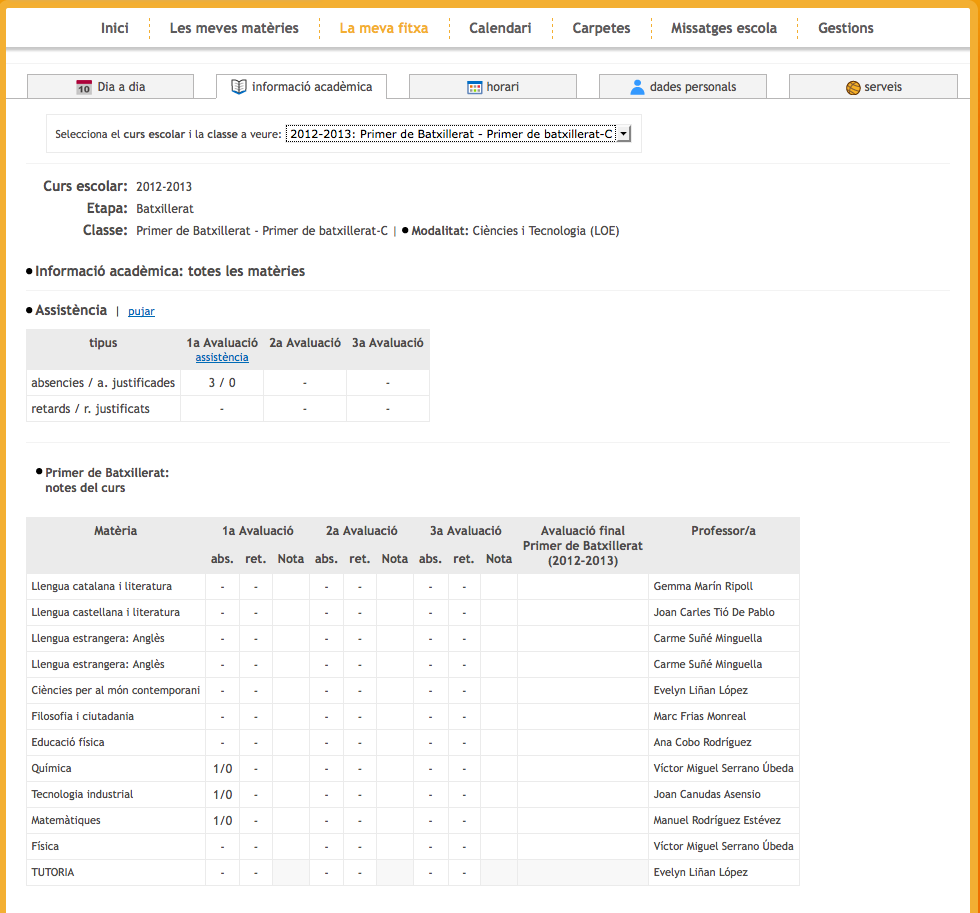 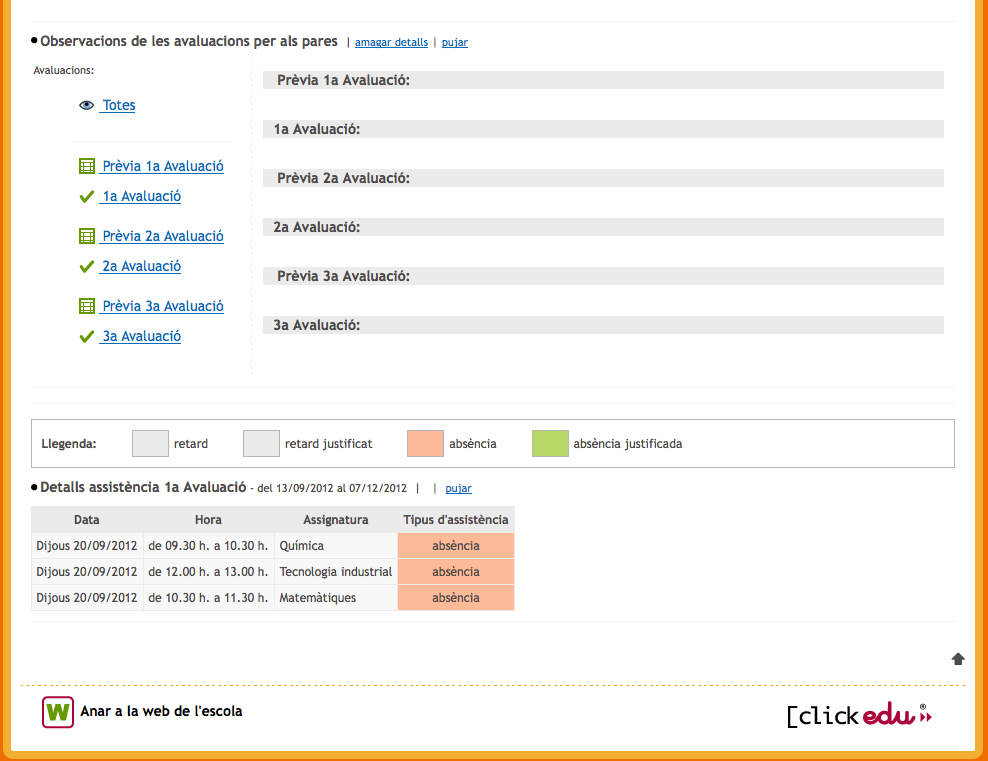 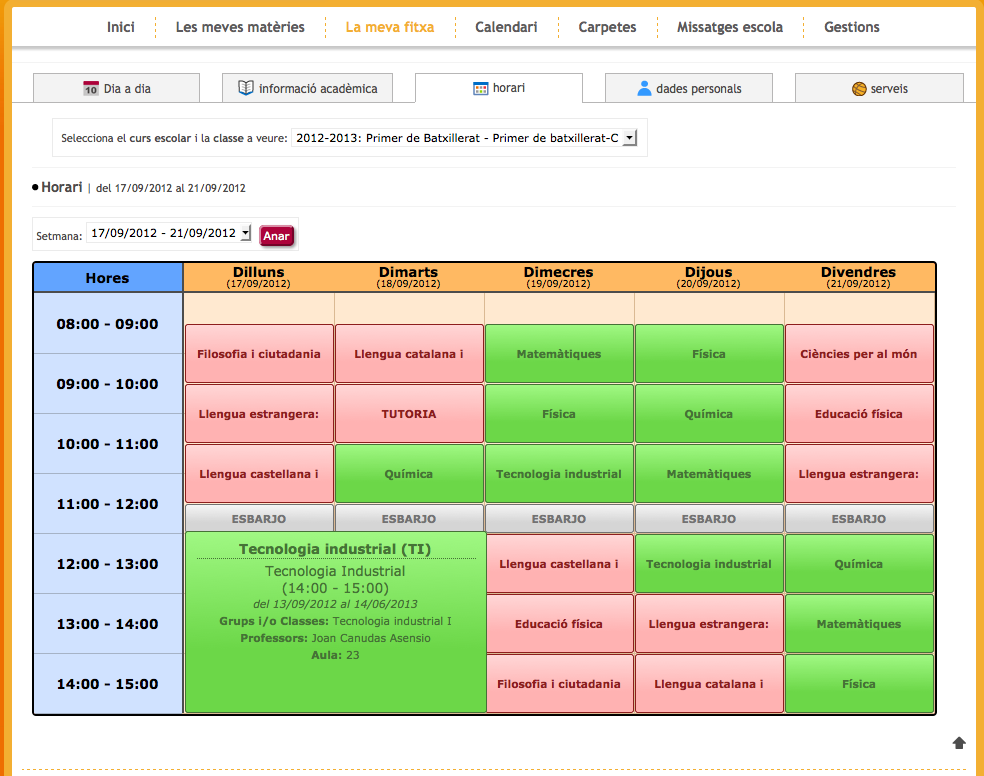 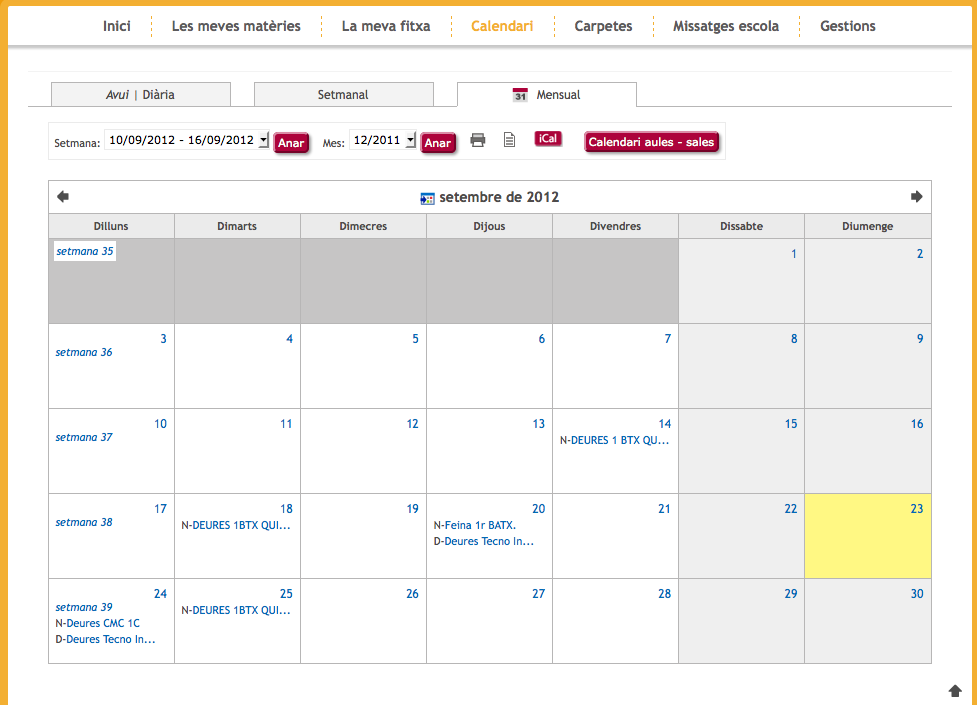 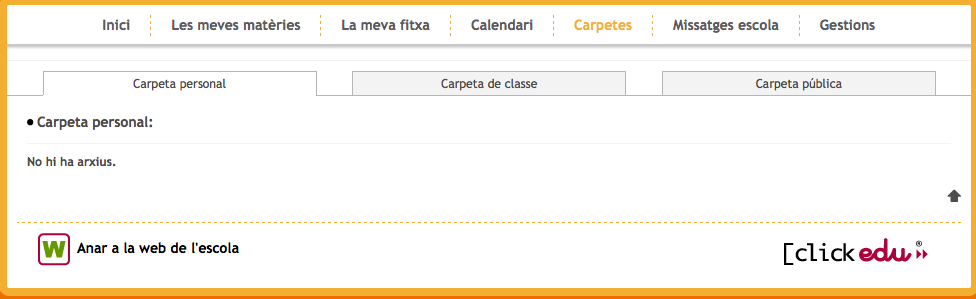 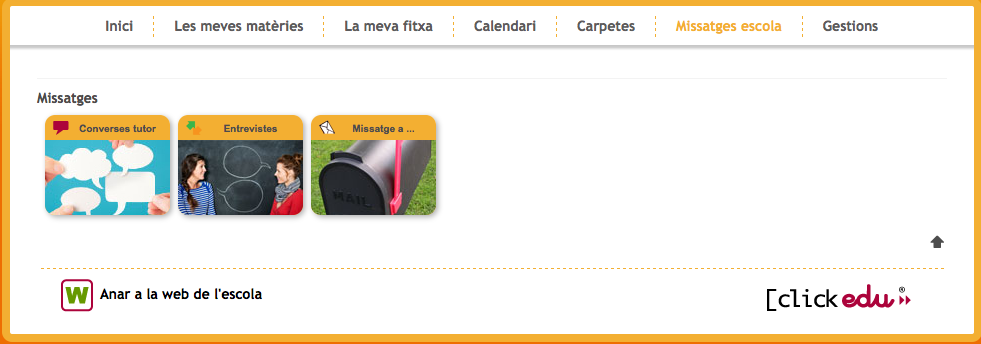 ClickEdu al mòbil
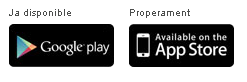 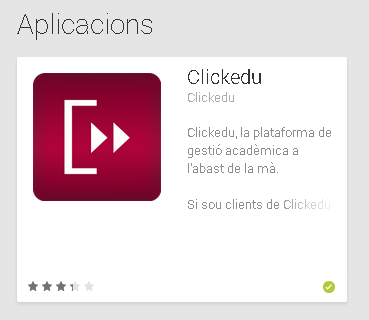 Bruguers / Gava

URL:
bruguers.clickedu.eu

	Usuari i contrasenya donades pel centre
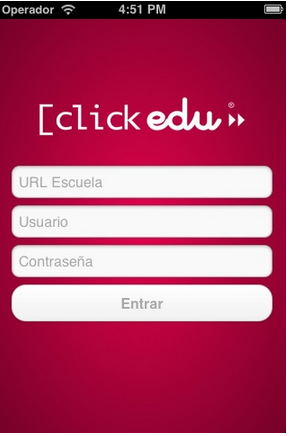 Validació de l’aplicació
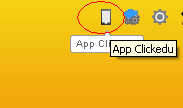 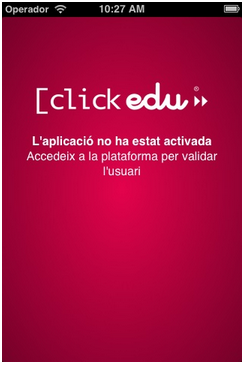 Accedim a la plataforma i validem la connexió amb el dispositiu mòbil
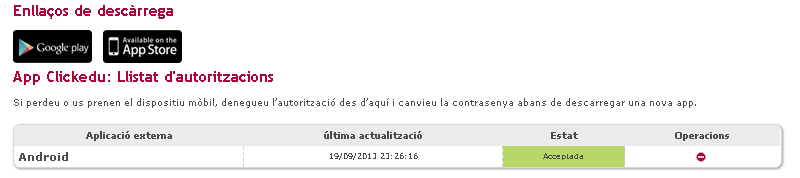